ZADACI ZA VJEŽBANJE - ENERGIJA
1. Koliko topline je potrebno da bi se temperatura uzorka vode od 150 ml, gustoće 1,0 g/ml, povisila  s 15°C na 20°C? Specifični toplinski kapacitet vode iznosi 4200 J/kgK.
  
2. Izračunajte utrošenu toplinu pri stalnom tlaku i 25°C za proizvodnju 1kg CaC2(s)                                             ΔfH°(CaO) = -60,0 kJ/mol
CaO(s) + 3C(s)  CaC2(s) + CO(g)        ΔfH°(CaC2) = -635,5 kJ/mol
                                                                 ΔfH°(CO) = -110,5 kJ/mol
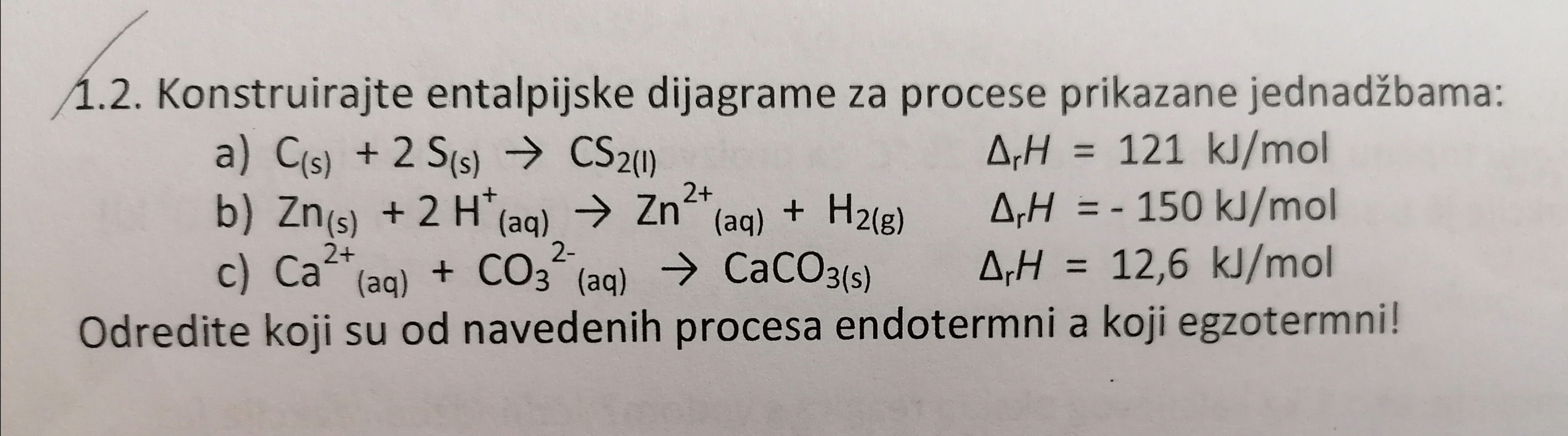 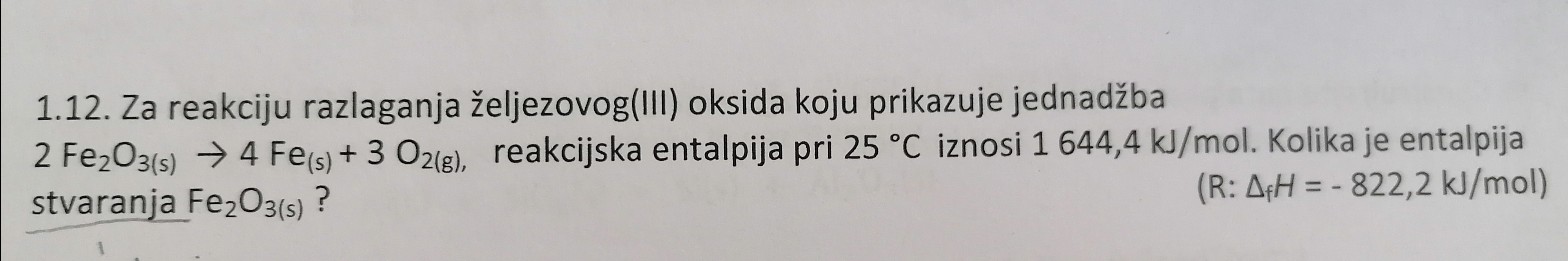 5. Koliko se topline oslobodi gorenjem 4 mola plina etana?
    Nacrtaj entalpijski dijagram.

6. Koliko se topline oslobodi pri tlaku od 100 kPa i temperaturi 25°C 
    ako je iz kalcijevog oksida dobiveno 375 kg kalcijevog hidroksida?
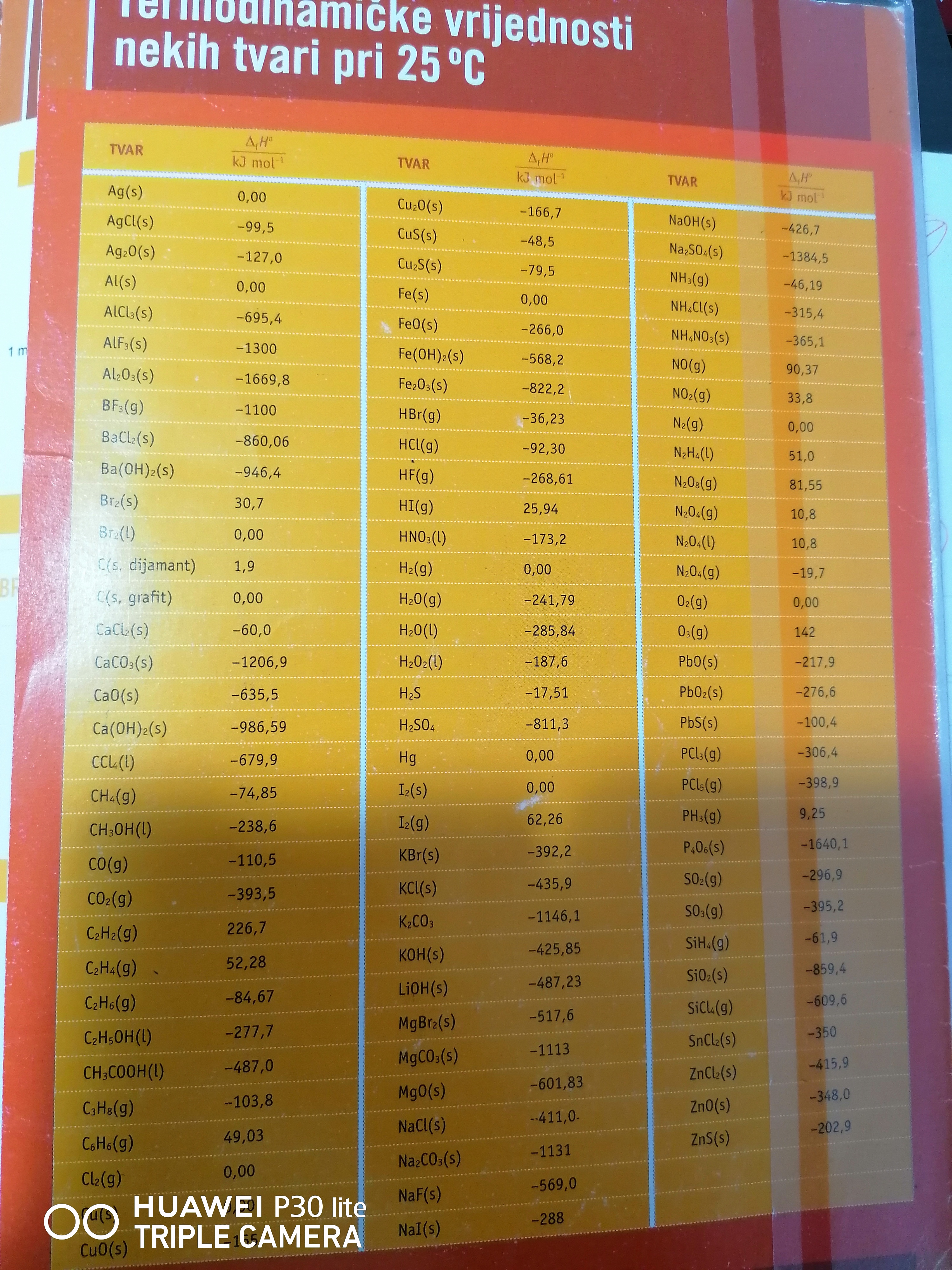 Tablica